Outline
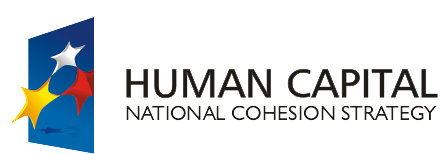 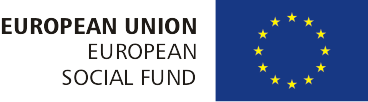 The modelling of imperfect data: advanced techniques
Orthogonality of imprecision and uncertainty
Level-2 fuzzy sets
Z-numbers
Bipolarity
Interval-valued fuzzy sets
Atanassov intuitionistic fuzzy sets
Two-fold fuzzy sets
Computing with words
The Project is co-financed by the European Union from resources of the European Social Fund
Modelling imperfect data:advanced techniques
Orthogonality of imprecision 
and uncertainty
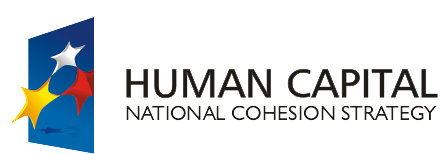 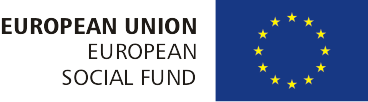 uncertain information
information for which it is not possible to determine whether it is true or false (e.g. the victim was either 42 years old, either 85 years old)

imprecise information
the information is not available as specific as it should be (e.g. the victim was between 40 and 45 years old)
vague information
information which is inherently vague (e.g. the victim was middle-aged)
‘middle-aged’
‘either 42, either 85’
‘between 40 and 45’
1
1
1
0
0
0
Age
Age
Age
60
30
85
45
42
40
degrees of uncertainty
The Project is co-financed by the European Union from resources of the European Social Fund
Modelling imperfect data:advanced techniques
Orthogonality of imprecision 
and uncertainty
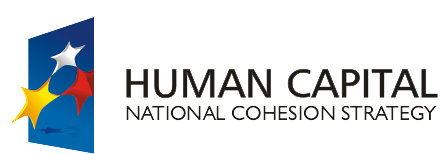 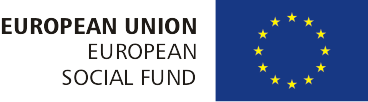 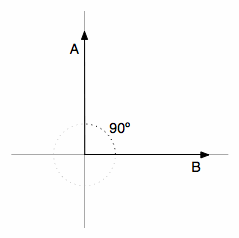 do not dependon each other
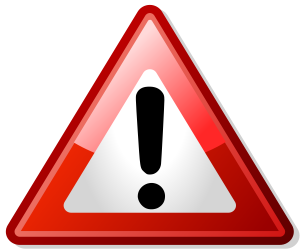 uncertain information that contains imprecision/vagueness
source 1: the suspect was 85 years oldsource 2: the suspect was between 40 and 45 (less trusted)

source 1: the suspect was middle-aged
source 2: the suspect was 45 years old (less trusted)
examples
1
1
0
0
Age
Age
45
85
60
30
45
40
information loss
The Project is co-financed by the European Union from resources of the European Social Fund
Modelling imperfect data:advanced techniques
Orthogonality of imprecision 
and uncertainty
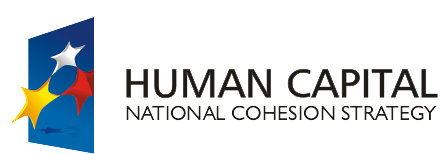 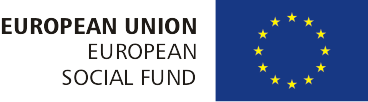 level-2 fuzzy sets
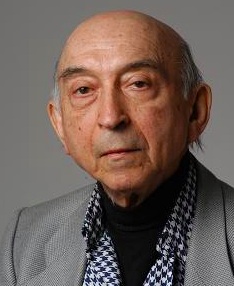 a fuzzy set which is defined over a universe of fuzzy sets
where
The Project is co-financed by the European Union from resources of the European Social Fund
Modelling imperfect data:advanced techniques
Orthogonality of imprecision 
and uncertainty
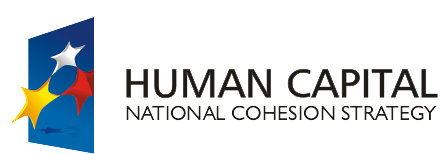 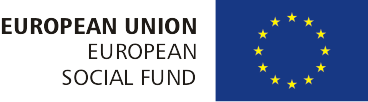 level-2 fuzzy sets
example
source 1: the suspect was 85 years oldsource 2: the suspect was between 40 and 45 (less trusted)






source 1: the suspect was middle-aged
source 2: the suspect was 45 years old (less trusted)
The Project is co-financed by the European Union from resources of the European Social Fund
Modelling imperfect data:advanced techniques
Orthogonality of imprecision 
and uncertainty
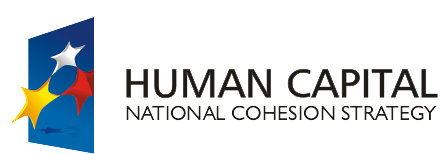 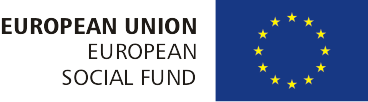 level-2 fuzzy sets
basic concepts and operations
both level-2 fuzzy sets and their elements are fuzzy sets
(strict) -cut, cardinality, complement, intersection, union, set difference, aggregators, inclusion, equality
generalized operations
Zadeh’s extension principle can be applied two consecutive times
example
example
example
The Project is co-financed by the European Union from resources of the European Social Fund
Modelling imperfect data:advanced techniques
Orthogonality of imprecision 
and uncertainty
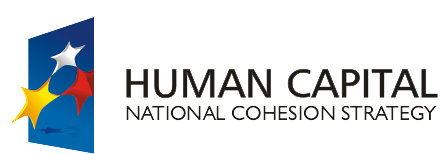 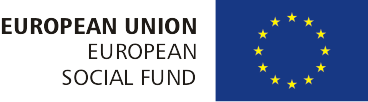 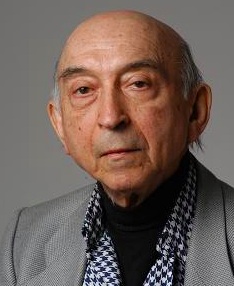 Z-numbers
to be further developed…
The Project is co-financed by the European Union from resources of the European Social Fund
Modelling imperfect data:advanced techniques
Bipolarity
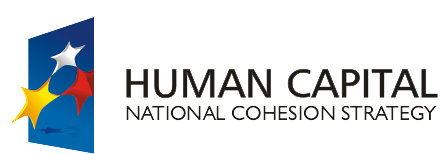 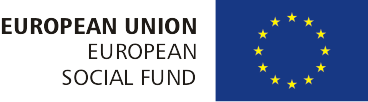 bipolarity
observation
humans express both negative and positive judgements
Positive judgements indicate what is (more or less) possible or desired
Negative judgements express what is (more or less) impossible or undesired
 In general, we have bipolar information
 How can we efficiently handle bipolarity in      information systems?
The Project is co-financed by the European Union from resources of the European Social Fund
Modelling imperfect data:advanced techniques
Bipolarity
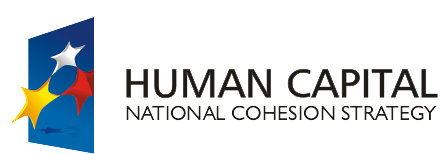 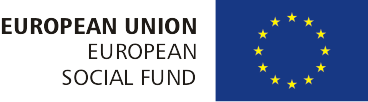 bipolarity
traditional approaches
U: the universe of all solutions 
 P: the set of all positive or desired solutions
 N: the set of all negative or undesired solutions
U
N
P
The Project is co-financed by the European Union from resources of the European Social Fund
Modelling imperfect data:advanced techniques
Bipolarity
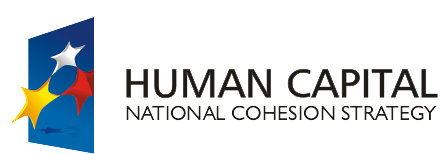 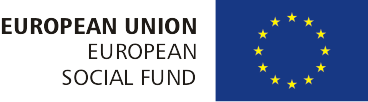 bipolarity
in reality
what is desired and what is rejected can be stated independently
U
N
P
The Project is co-financed by the European Union from resources of the European Social Fund
Modelling imperfect data:advanced techniques
Bipolarity
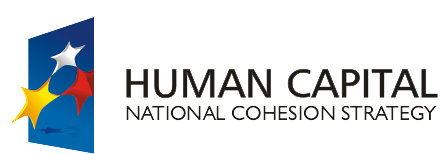 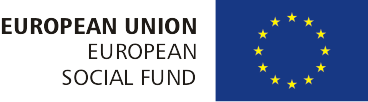 bipolarity
example
Positive judgement: For a city trip, I want to stay a couple of days in Warsaw.
Negative judgement: For a city trip, I do not want to stay for a long period in Warsaw.
U
P
4 days
N
8 days
2 days
6 days
5 days
1 day
7 days
3 days
Bipolarity is an asymmetric concept because positive and negative judgements do not necessarily mirror each other.
The Project is co-financed by the European Union from resources of the European Social Fund
Modelling imperfect data:advanced techniques
Bipolarity
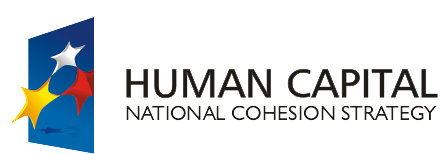 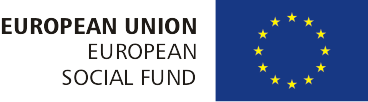 bipolarity
two poles of objects
-
+
indifference
hesitation
?
The Project is co-financed by the European Union from resources of the European Social Fund
Modelling imperfect data:advanced techniques
Bipolarity
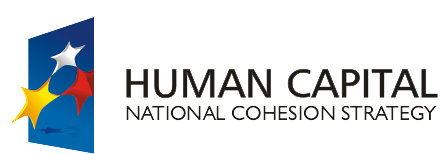 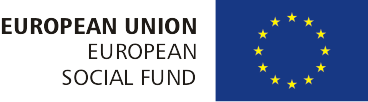 bipolarity
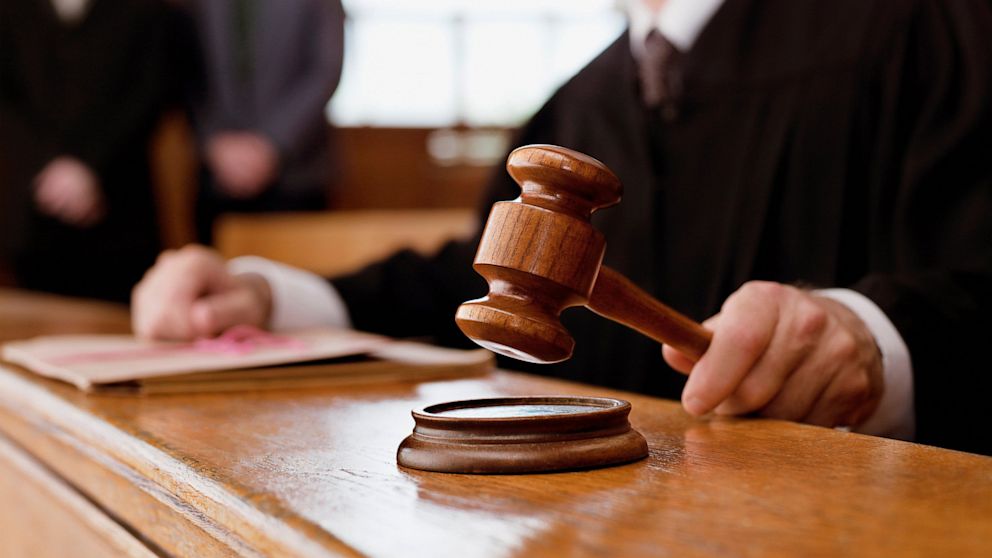 -
+
guilty
unguilty
abstain
?
The Project is co-financed by the European Union from resources of the European Social Fund
Modelling imperfect data:advanced techniques
Bipolarity
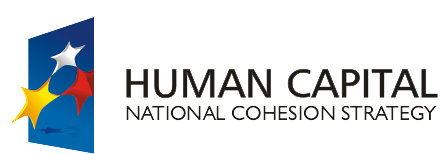 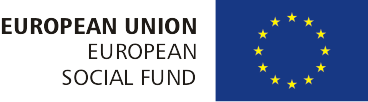 multipolarity
multiple poles of objects
2
?
1
4
3
The Project is co-financed by the European Union from resources of the European Social Fund
Bipolarity
Modelling imperfect data:advanced techniques
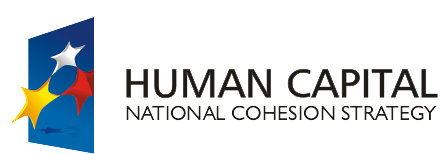 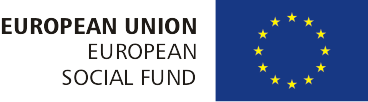 frameworks for handling bipolarity
generalizations of fuzzy sets
interval-valued fuzzy sets
Atanassov intuitionistic fuzzy sets
two-fold fuzzy sets
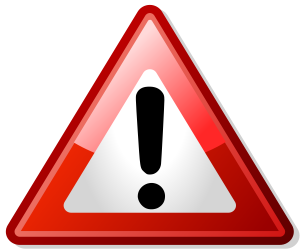 different semantics
The Project is co-financed by the European Union from resources of the European Social Fund
Modelling imperfect data:advanced techniques
Bipolarity
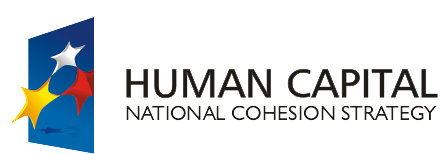 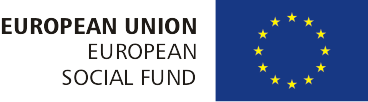 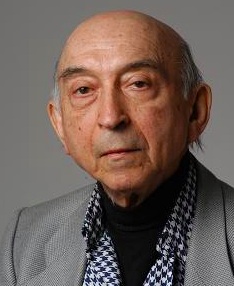 interval-valued fuzzy sets
The Project is co-financed by the European Union from resources of the European Social Fund
Modelling imperfect data:advanced techniques
Bipolarity
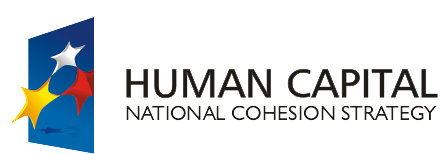 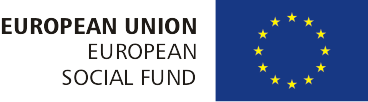 interval-valued fuzzy sets
example
1
0
U
The Project is co-financed by the European Union from resources of the European Social Fund
Modelling imperfect data:advanced techniques
Bipolarity
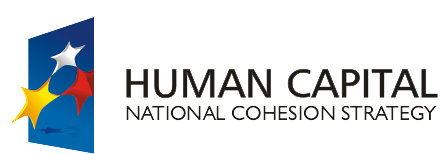 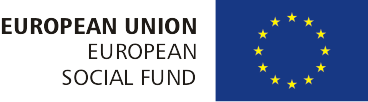 interval-valued fuzzy sets
basic operations
standard intersection
with
standard union
with
The Project is co-financed by the European Union from resources of the European Social Fund
Modelling imperfect data:advanced techniques
Bipolarity
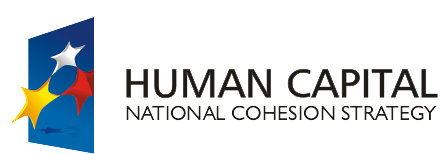 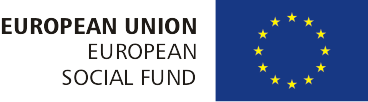 interval-valued fuzzy sets
basic operations
standard complement
with
The Project is co-financed by the European Union from resources of the European Social Fund
Modelling imperfect data:advanced techniques
Bipolarity
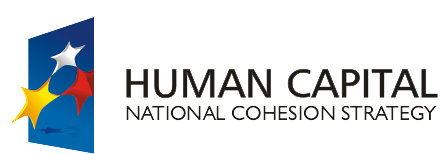 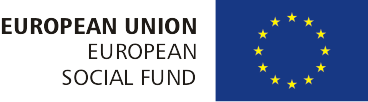 interval-valued possibility distribution
such that
The Project is co-financed by the European Union from resources of the European Social Fund
Modelling imperfect data:advanced techniques
Bipolarity
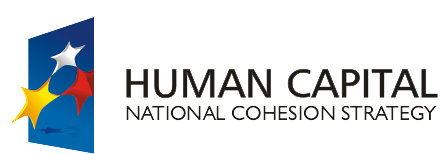 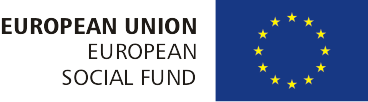 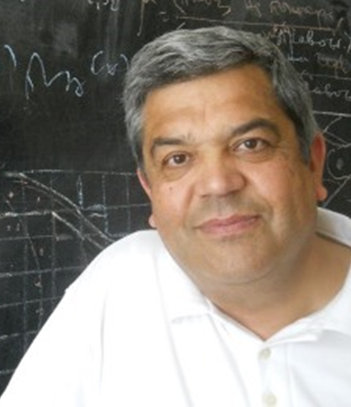 Atanassov intuitionistic fuzzy sets
Krassimir Atanassov
The Project is co-financed by the European Union from resources of the European Social Fund
Modelling imperfect data:advanced techniques
Bipolarity
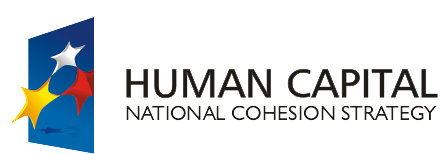 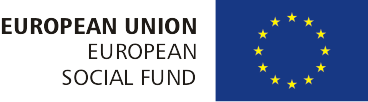 Atanassov intuitionistic fuzzy sets
example
1
0
U
The Project is co-financed by the European Union from resources of the European Social Fund
Modelling imperfect data:advanced techniques
Bipolarity
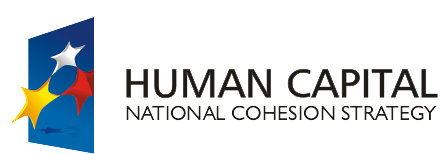 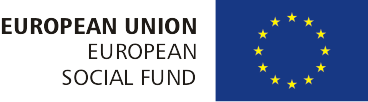 Atanassov intuitionistic fuzzy sets
basic operations
standard intersection
with
standard union
with
The Project is co-financed by the European Union from resources of the European Social Fund
Modelling imperfect data:advanced techniques
Bipolarity
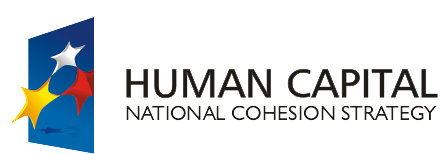 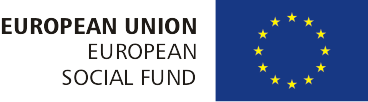 Atanassov intuitionistic fuzzy sets
basic operations
standard complement
with
The Project is co-financed by the European Union from resources of the European Social Fund
Bipolarity
Modelling imperfect data:advanced techniques
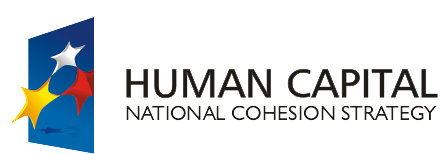 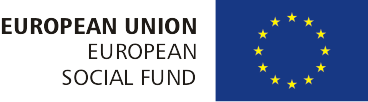 Atanassov intuitionistic possibility distribution
such that
The Project is co-financed by the European Union from resources of the European Social Fund
Modelling imperfect data:advanced techniques
Bipolarity
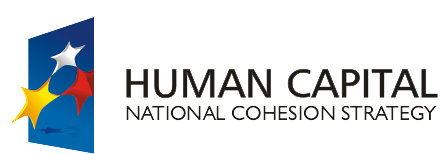 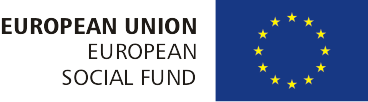 Atanassov intuitionistic possibility distribution
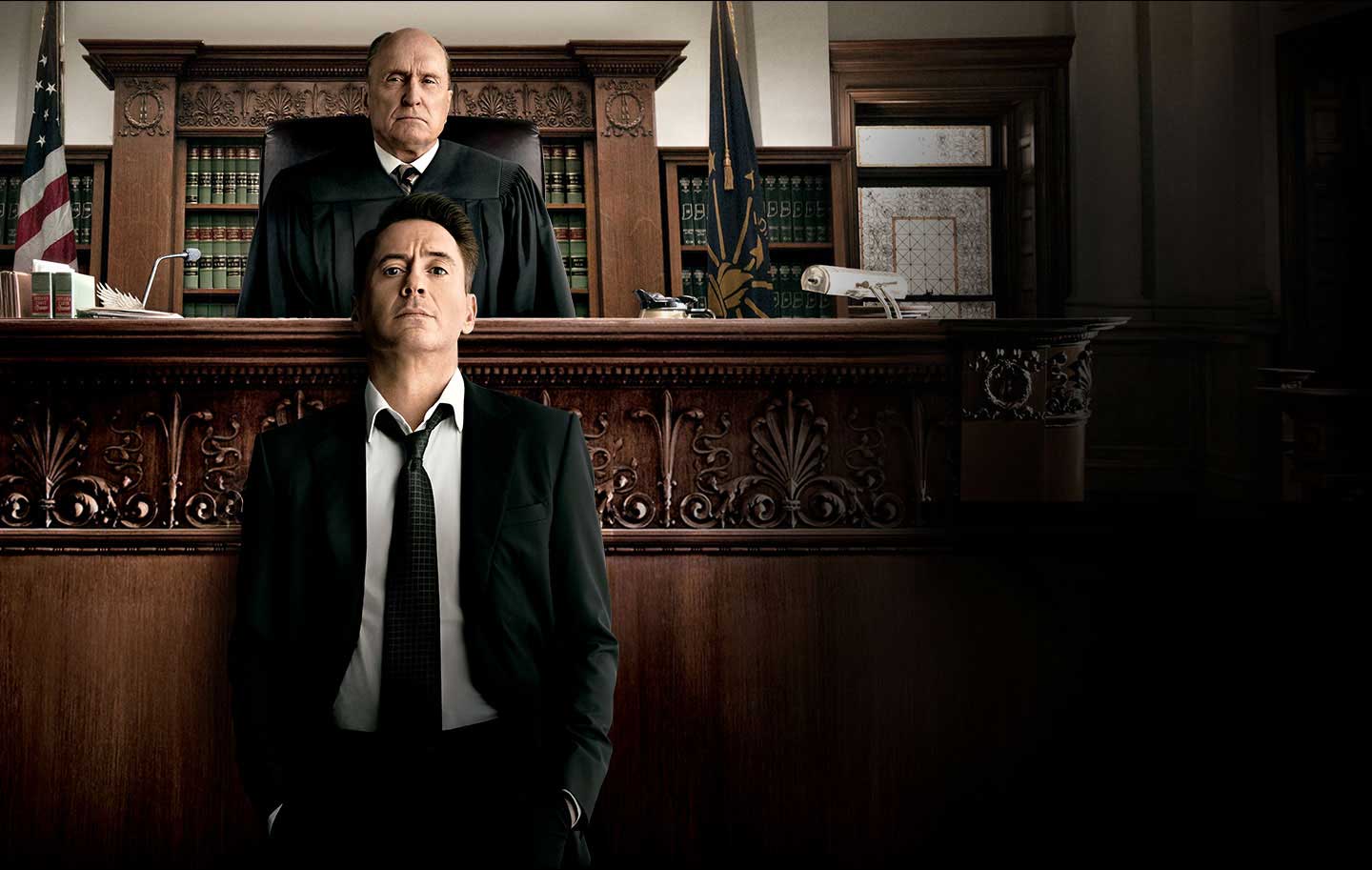 # guilty votes
# unguilty votes
# abstain
The Project is co-financed by the European Union from resources of the European Social Fund
Modelling imperfect data:advanced techniques
Bipolarity
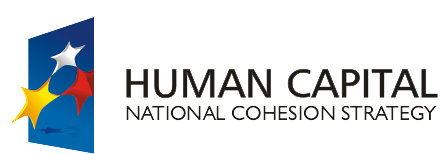 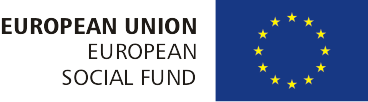 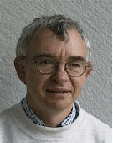 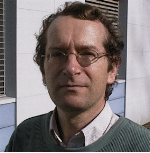 twofold fuzzy sets
Henri Prade
Didier Dubois
The Project is co-financed by the European Union from resources of the European Social Fund
Modelling imperfect data:advanced techniques
Bipolarity
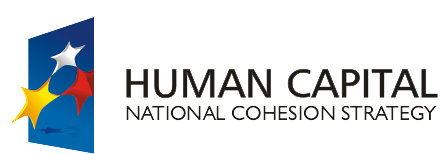 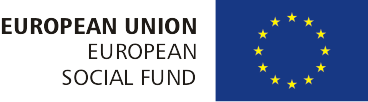 twofold fuzzy sets
The Project is co-financed by the European Union from resources of the European Social Fund
Modelling imperfect data:advanced techniques
Bipolarity
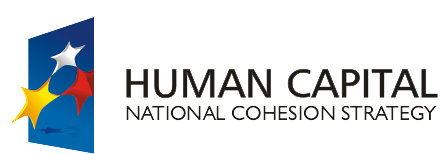 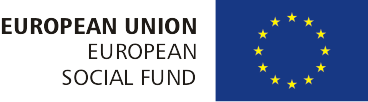 twofold fuzzy sets
example
1
0
U
The Project is co-financed by the European Union from resources of the European Social Fund
Modelling imperfect data:advanced techniques
Bipolarity
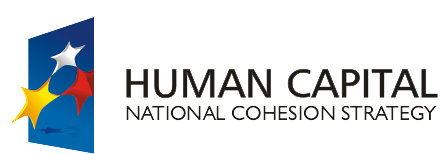 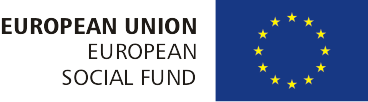 twofold fuzzy sets
basic operations
standard intersection
standard union
The Project is co-financed by the European Union from resources of the European Social Fund
Modelling imperfect data:advanced techniques
Bipolarity
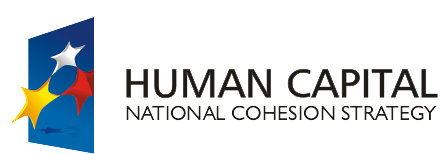 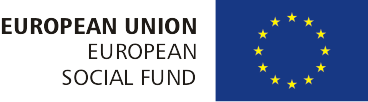 twofold fuzzy sets
basic operations
standard complement
The Project is co-financed by the European Union from resources of the European Social Fund
Modelling imperfect data:advanced techniques
Bipolarity
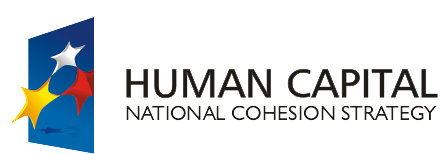 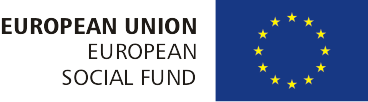 twofold possibility distribution
such that
The Project is co-financed by the European Union from resources of the European Social Fund
Modelling imperfect data:advanced techniques
Computing with words
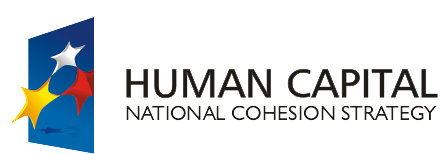 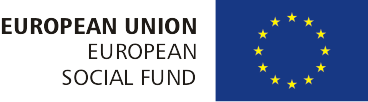 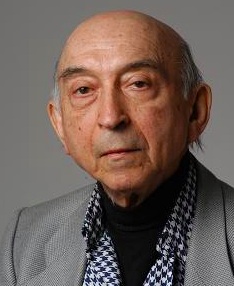 generalized constraints
protoforms for generalized constraints
The Project is co-financed by the European Union from resources of the European Social Fund
Modelling imperfect data:advanced techniques
Computing with words
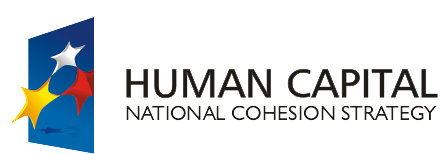 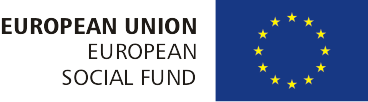 generalized constraints
The Project is co-financed by the European Union from resources of the European Social Fund
Modelling imperfect data:advanced techniques
Computing with words
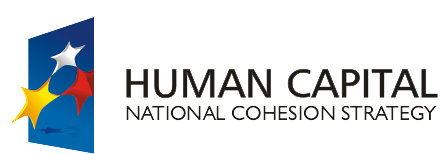 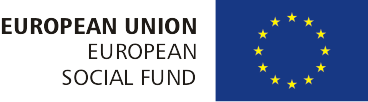 generalized constraints
The Project is co-financed by the European Union from resources of the European Social Fund
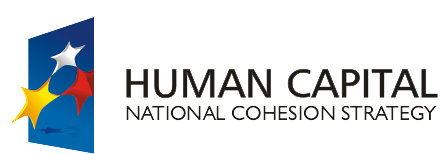 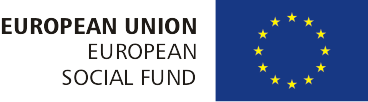 Questions?
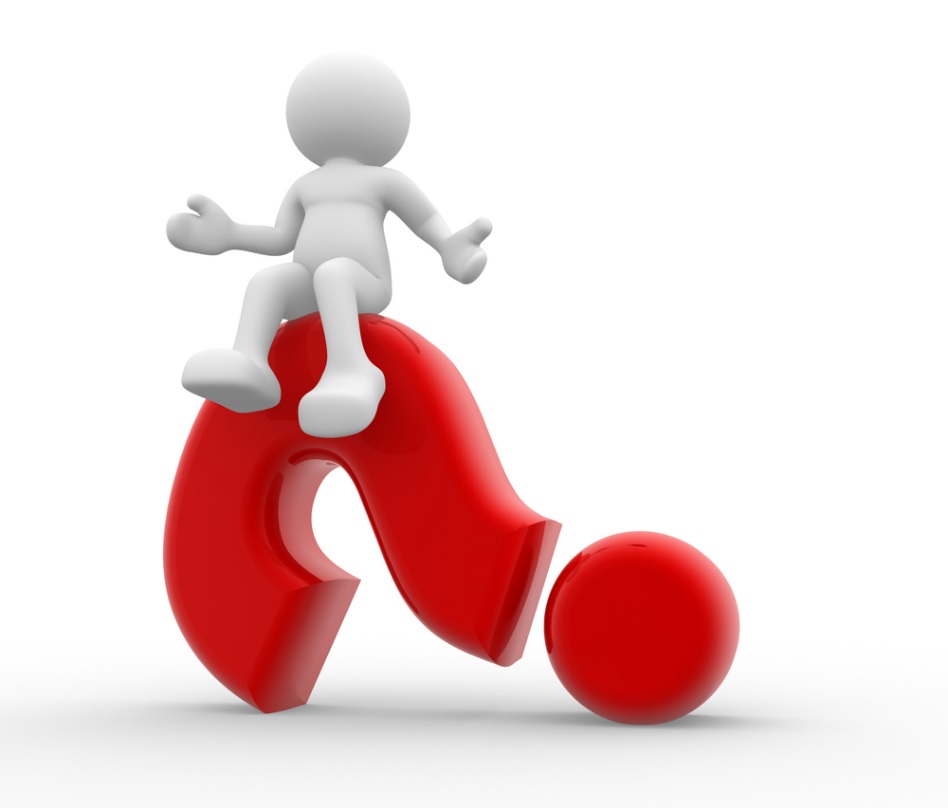 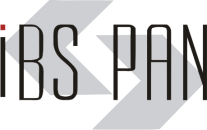 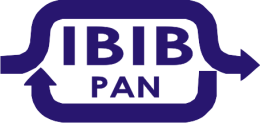 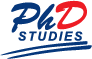 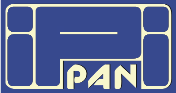 Warsaw, June 22-26 2015
The Project is co-financed by the European Union from resources of the European Social Fund